কৃষি শিক্ষা বিষয়ের পক্ষ থেকে সবাইকে- স্বাগতম
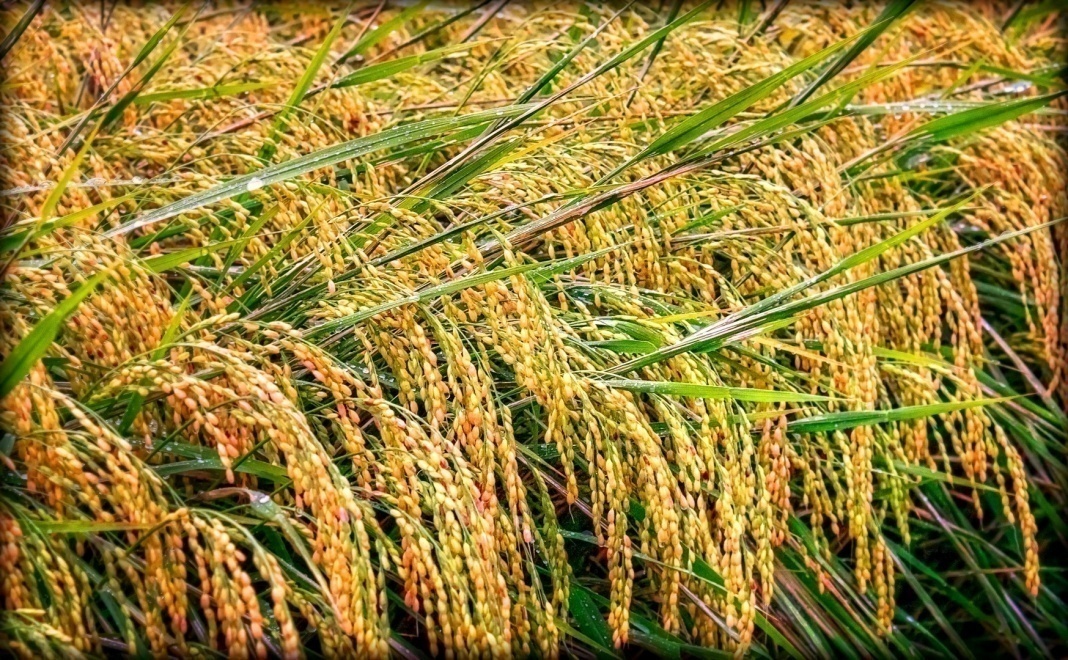 [Speaker Notes: স্লাইড নং-১-স্বাগতম]
পরিচয়
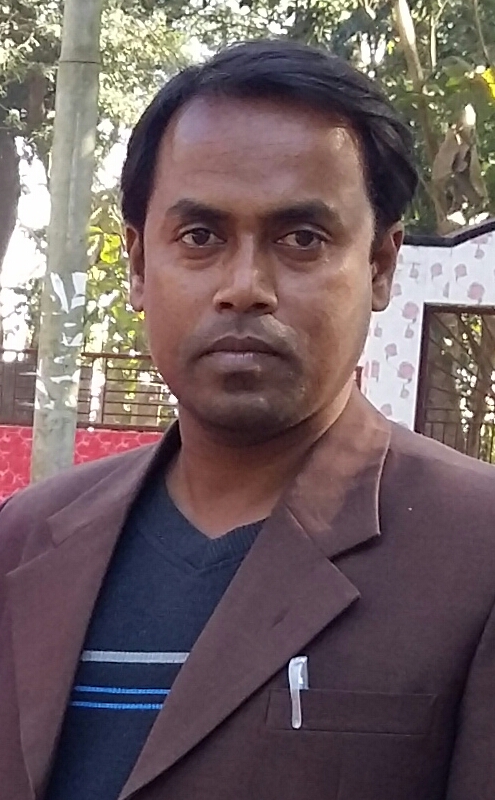 শ্রেণি: সপ্তম; বিষয়: কৃষিশিক্ষা
অধ্যায়: ১ম (পাঠ-5)
সময়: ৫০মিনিট
মোঃ সুমন মন্ডল
ভীমপুর উচ্চ বিদ্যালয়
নিয়ামতপুর,নওগাঁ।
মোবঃ 01744-934601
Email:sumonniamotpur@gmail.com
[Speaker Notes: স্লাইড নং ০২ পরিচিতি]
ছবিগুলো লক্ষ করি
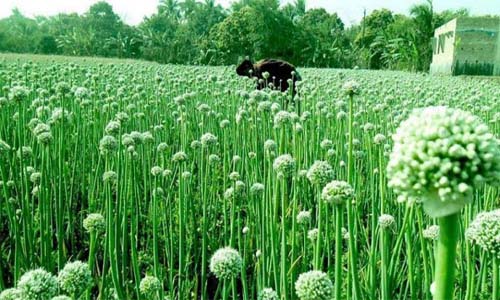 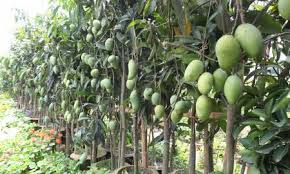 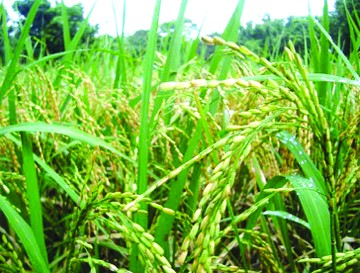 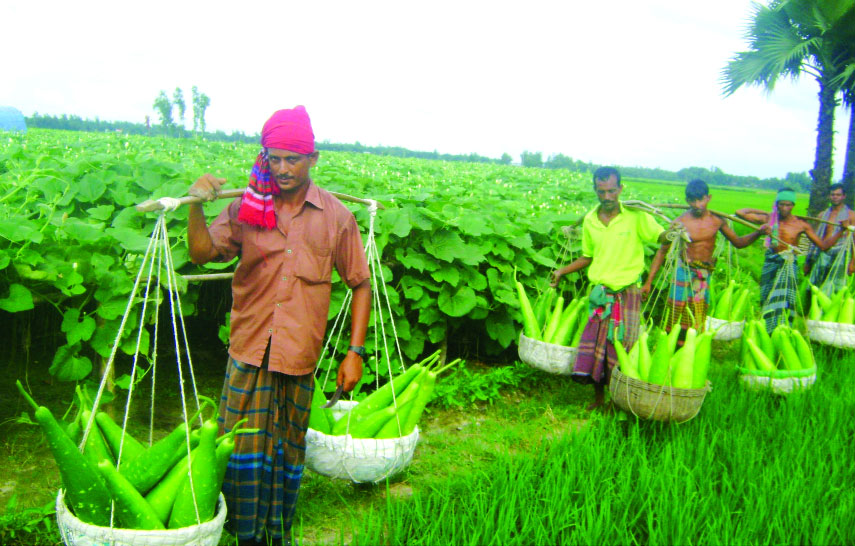 [Speaker Notes: স্লাইড নং – ০৩- আমাদের দেশের কৃষি জমিতে হরেক রকমের ফসল জন্মায়।এই হরেক রকমের ফসল উৎপাদনই হলো কৃষিজ উৎপাদনে বৈচিত্র্য। (ছবিগুলো দেখিয়ে পাঠে আসব)]
কৃষিজ উৎপাদনে বৈচিত্র্য
[Speaker Notes: স্লাইড নং ০৪]
শিখনফল
এই পাঠ শেষে শিক্ষার্থীরা------
১। বাংলাদেশে উৎপাদিত কৃষিপণ্যের ধরণ কী তা বলতে পারবে;
২। মাঠ ফসলের উৎপাদিত কৃষি পণ্যের তালিকা করতে পারবে;
৩। পাটকে  সোনালী আঁশ বলার কারণ এবং ফসল বৈচিত্র কমার কারন বর্ণনা করতে পারবে।
[Speaker Notes: স্লাইড নং ০৫-শিখনফল]
কৃষি উৎপাদনে পণ্য বৈচিত্র্য
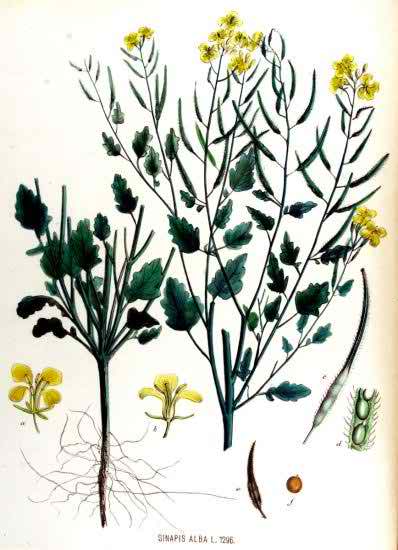 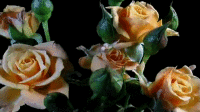 ফুল
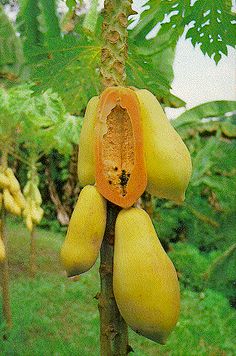 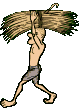 কৃষি
তেল ও জ্বালানি
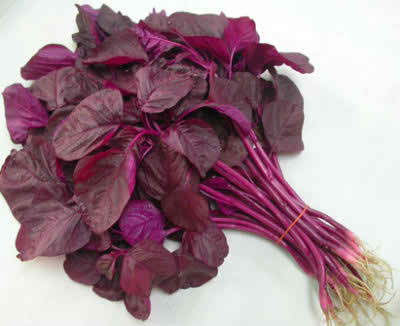 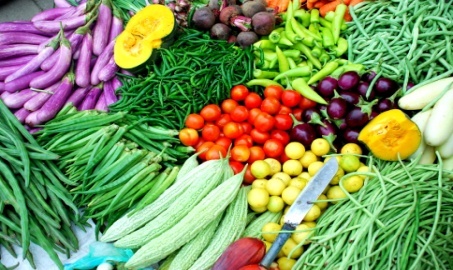 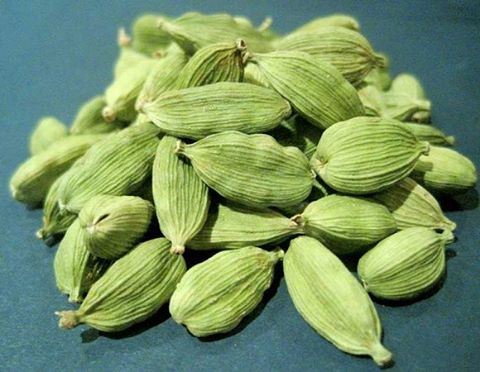 ফল
শাক-সবজি ও মসলা
[Speaker Notes: স্লাইড নং ০৬: এই স্লাইডের মাধ্যমে শিক্ষক –আমদের দেশের কৃষি উৎপাদনে কি কি পণ্য বৈচিত্র্য দেখা যায় তা এনিমেশনের মাধ্যমে প্রদর্শন করবে।]
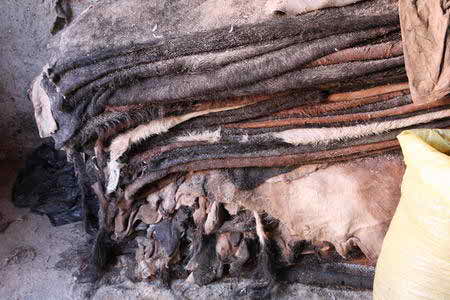 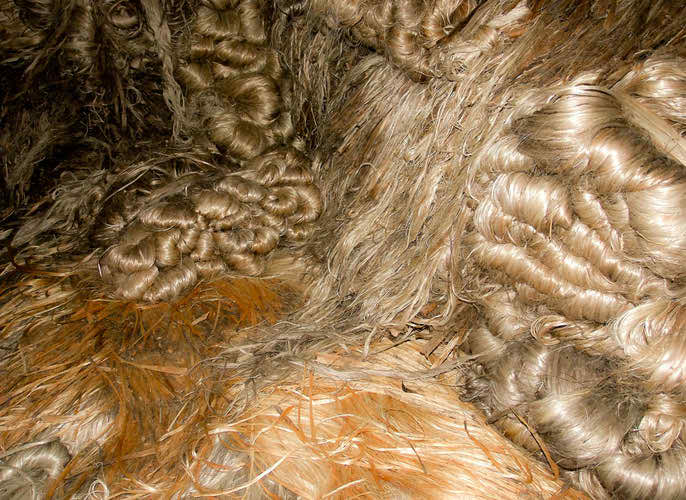 চামড়া
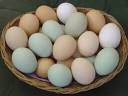 আশঁ
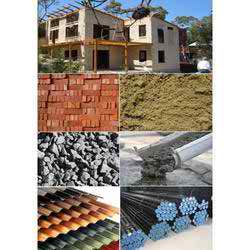 কৃষি
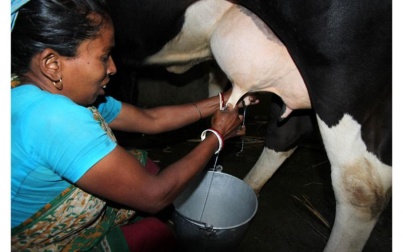 দুধ-ডিম
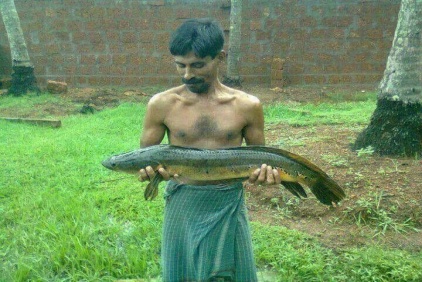 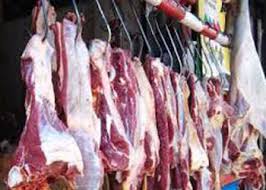 নির্মাণ সামগ্রী
মাছ-মাংস
[Speaker Notes: স্লাইড নং ০৭-এই স্লাইডের মাধ্যমে শিক্ষক –আমদের দেশের কৃষি উৎপাদনে কি কি পণ্য বৈচিত্র্য দেখা যায় তা এনিমেশনের মাধ্যমে প্রদর্শন করবে।]
মাঠ ফসল
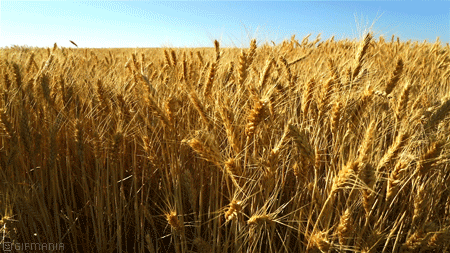 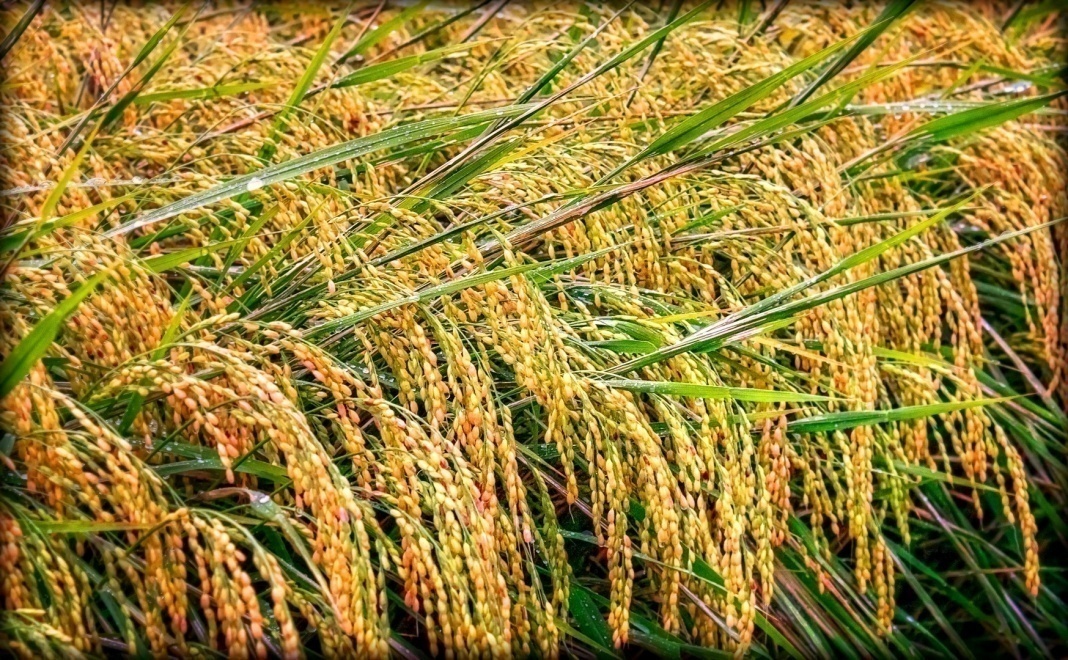 খোলা খেতে যে সকল ফসল হয়---
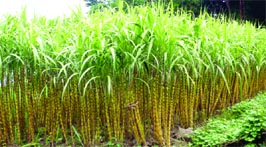 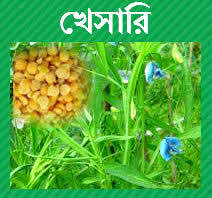 [Speaker Notes: স্লাইড নং ০৮: এই স্লাইডের মাধ্যমে মাঠ ফসল কি এবং এর বৈচিত্র্য এনিমেশনের মাধ্যমে দেখানো যাবে।]
মাঠ ফসল
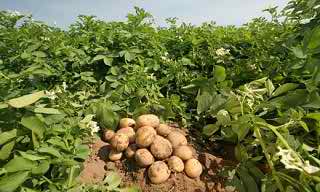 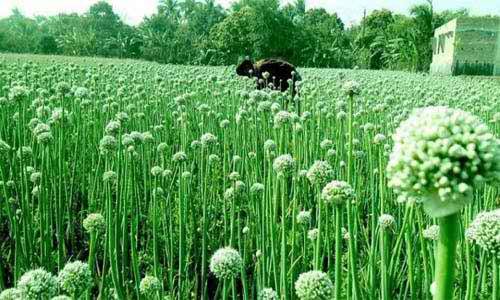 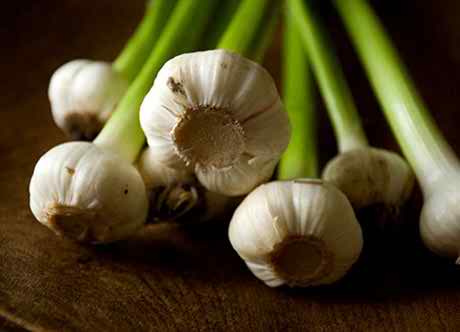 পিয়াজ
রসুন
আলু
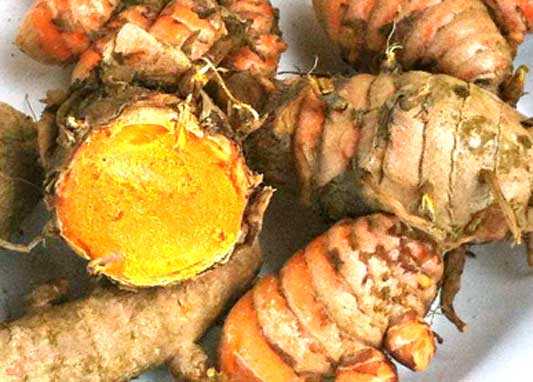 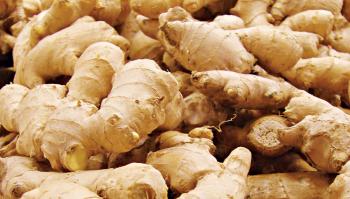 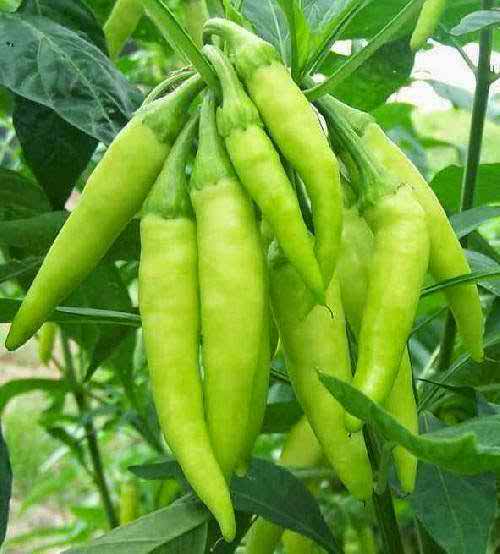 হলুদ
আদা
মরিচ
[Speaker Notes: স্লাইড নং ০৯: এই স্লাইডের মাধ্যমে মাঠ এবং এর বৈচিত্র্য এনিমেশনের মাধ্যমে দেখানো যাবে।]
জোড়ায় কাজ
কৃষিজ উৎপাদনে মাঠ ফসলের একটি তালিকা তৈরি কর।
[Speaker Notes: স্লাইড নং ১০: জোড়া কাজ]
মাঠ ফসল
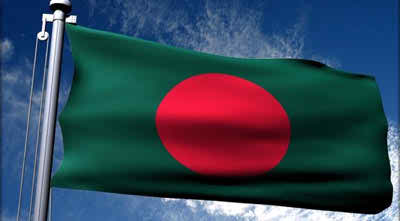 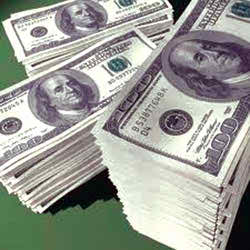 পাট উৎপাদনকারী দেশ
বৈদেশিক মূদ্রা
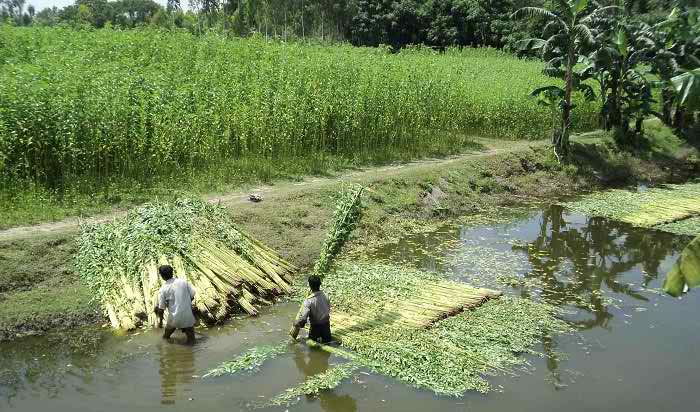 সোনালি আঁশ
[Speaker Notes: স্লাইড নং ১১: এই স্লাইডের এনিমেশনের মাধ্যমে দেখানো হচ্ছে পাটকে কেন বাংলাদেশের সোনালী আঁশ বলা হয়।]
কৃষি উৎপাদন ও অর্থনীতি সমৃদ্ধ করা
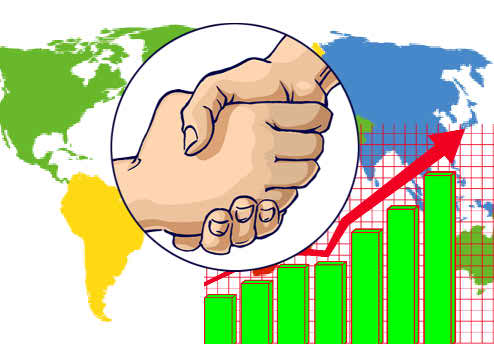 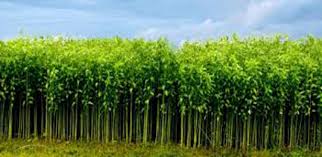 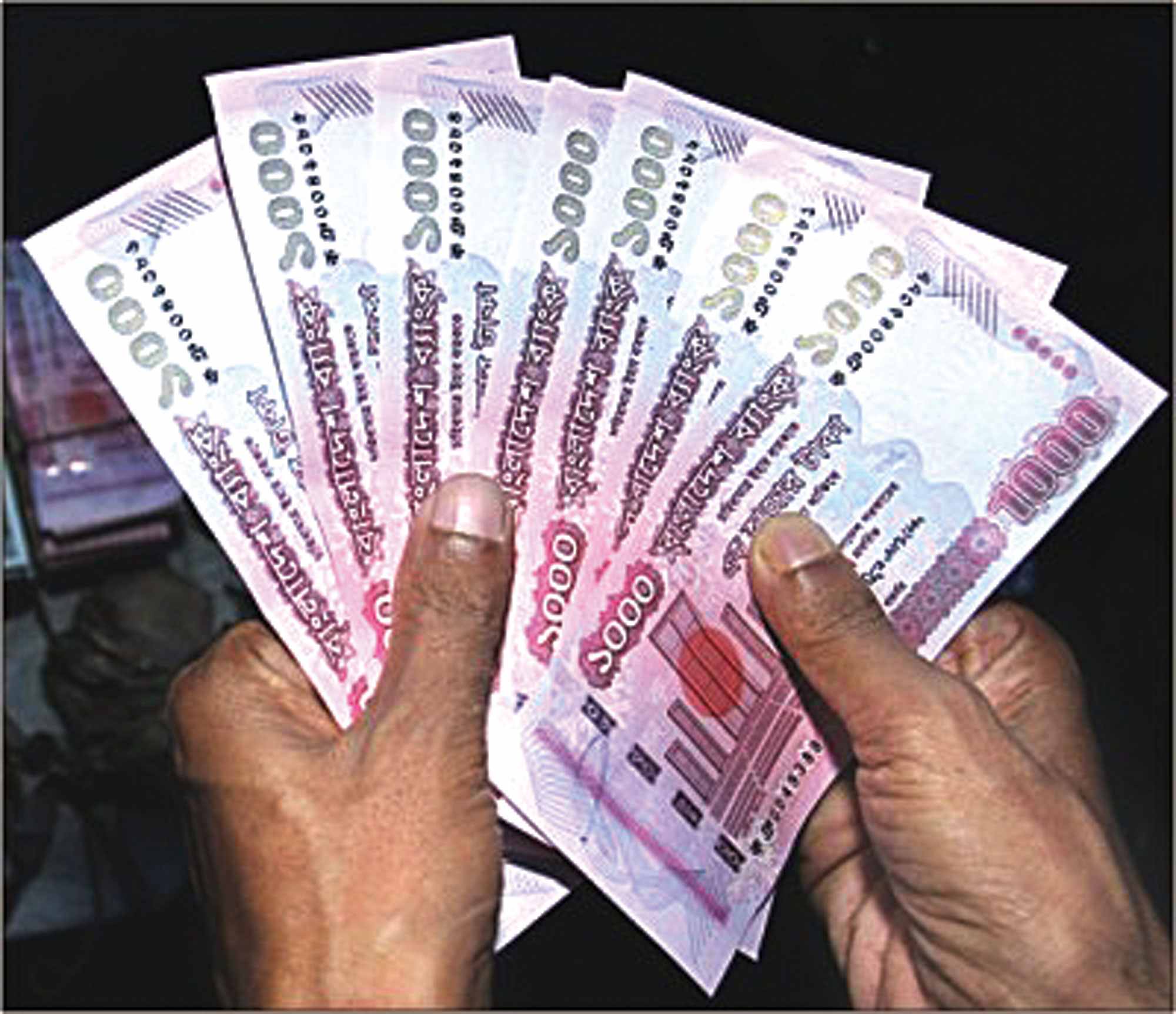 [Speaker Notes: স্লাইড নং ১২: এই স্লাইডের এনিমেশনের মাধ্যমে পাট আমাদের জতীয় উৎপাদন ও অর্থনৈতিক সমৃদ্ধিতে স্থান দখল আছে।]
দলীয় কাজ
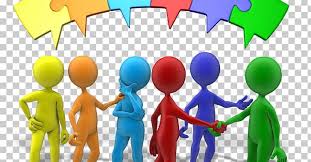 পাটকে কেন সোনালী আঁশ বলা হয়  ব্যাখ্যা কর?
[Speaker Notes: স্লাইড নং ১৭: দলীয় কাজ]
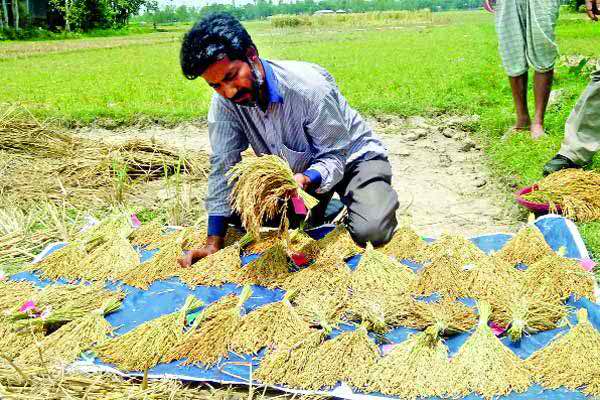 ৫০ বছর আগে দুইশত জাতের ধান  এ দেশে জন্মাতো
বিভিন্ন জাতের ধান
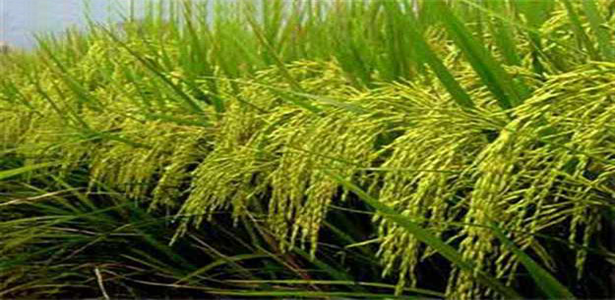 উচ্চফলনশীল ধান
বিলুপ্ত হয়েছে
[Speaker Notes: স্লাইড নং ১৩: এই স্লাইডের মাধ্যমে আমাদের দেশের অতীত এবং বর্তমান সময়ে অনেক প্রকার ধান বিলুপ্ত হয়ে গেছে এনিমেশনের মাধ্যমে দেখানো হয়েছে।]
১০০ বছর আগে এ দেশে কার্পাস তুলা জন্মাত
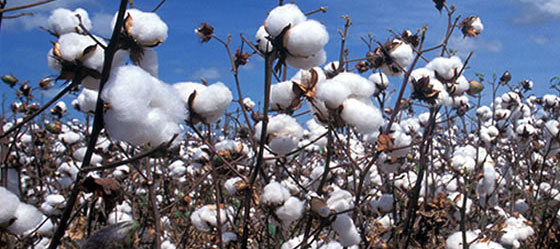 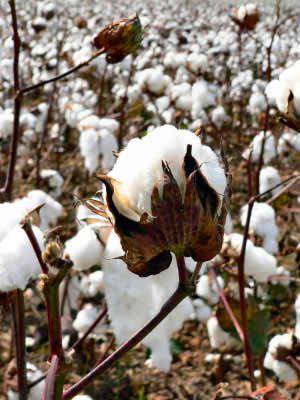 পৃথিবী থেকে বিলুপ্ত
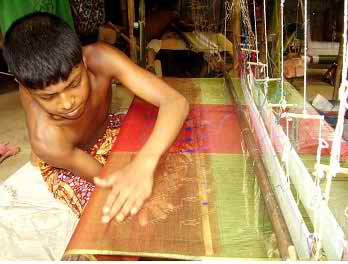 মসলিন কাপড়
[Speaker Notes: স্লাইড নং ১৪: : এই স্লাইডের মাধ্যমে আমাদের দেশের অতীত সূক্ষ্ম কার্পাস তুলা থেকে বিশ্ববিখ্যাত মসলিন কাপড় উৎপাদন করা হতো এবং বর্তমান সময়ে অনেক প্রকার তুলা বিলুপ্ত হয়ে গেছে এনিমেশনের মাধ্যমে দেখানো হয়েছে।]
বিভিন্ন প্রকার তূলা উৎপাদন
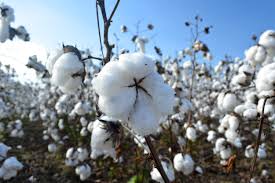 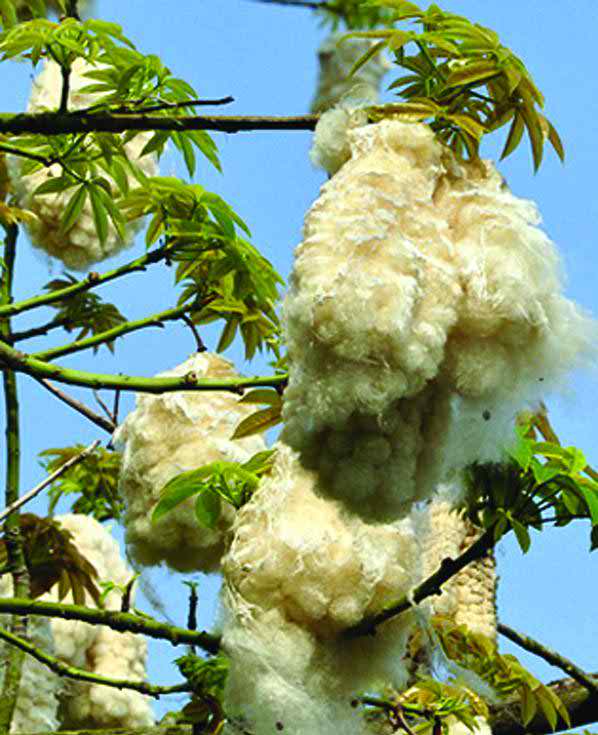 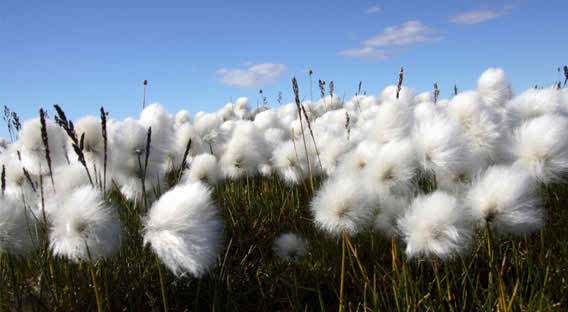 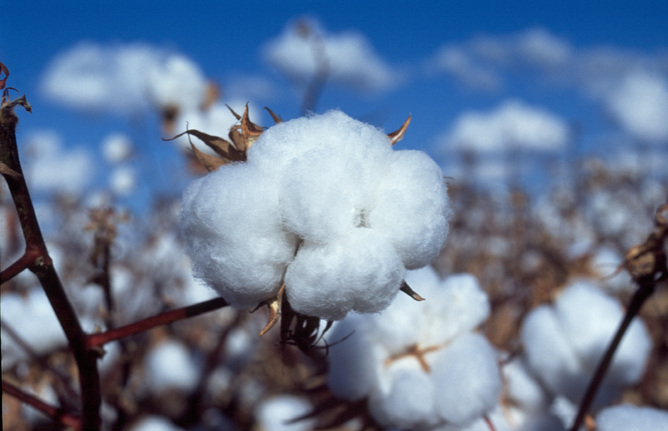 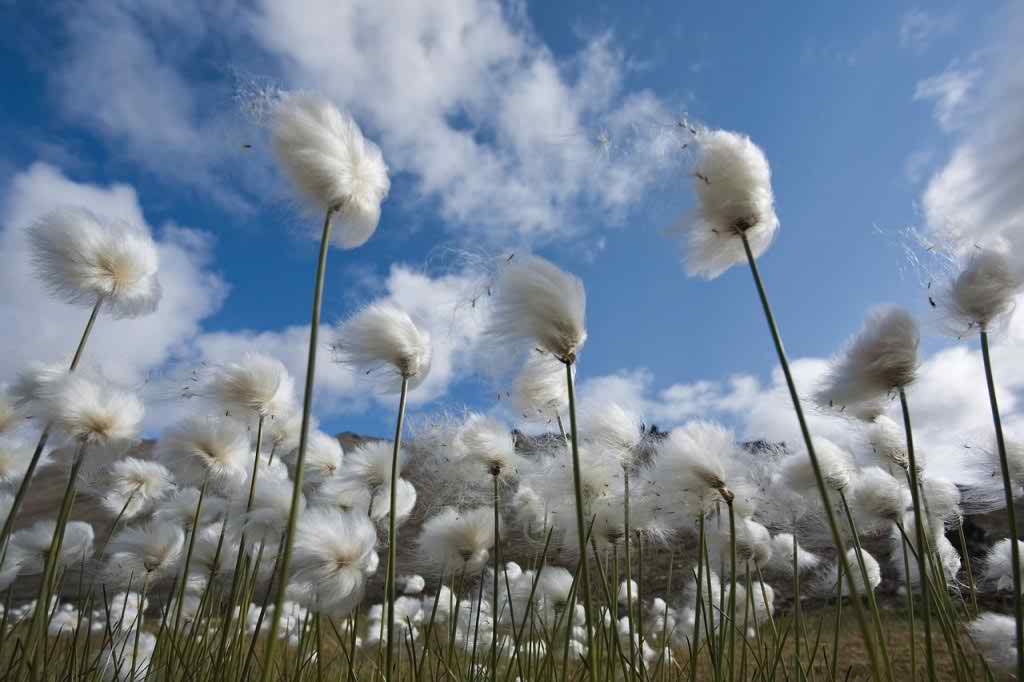 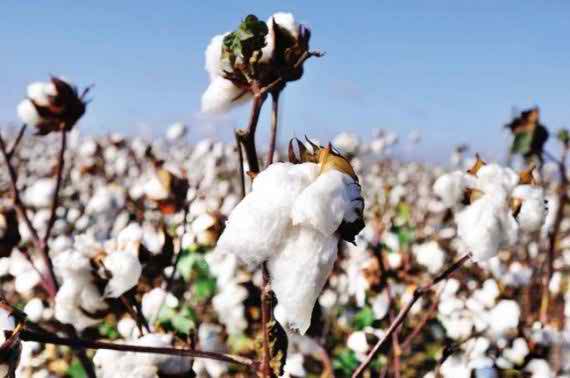 [Speaker Notes: স্লাইড নং ১৫: এই স্লাইডের মাধ্যমে আমাদের দেশের অনেক প্রকার তুলা চাষ দেখানো হয়েছে।]
বিভিন্ন দেশ থেকে আনা নতুন নতুন উদ্ভিদ
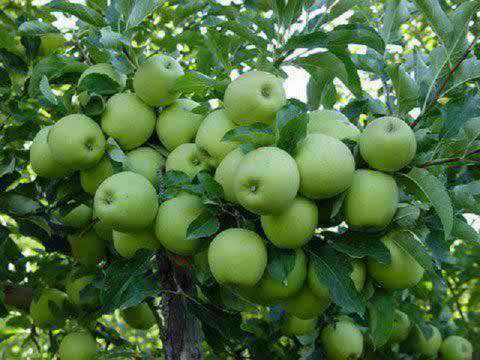 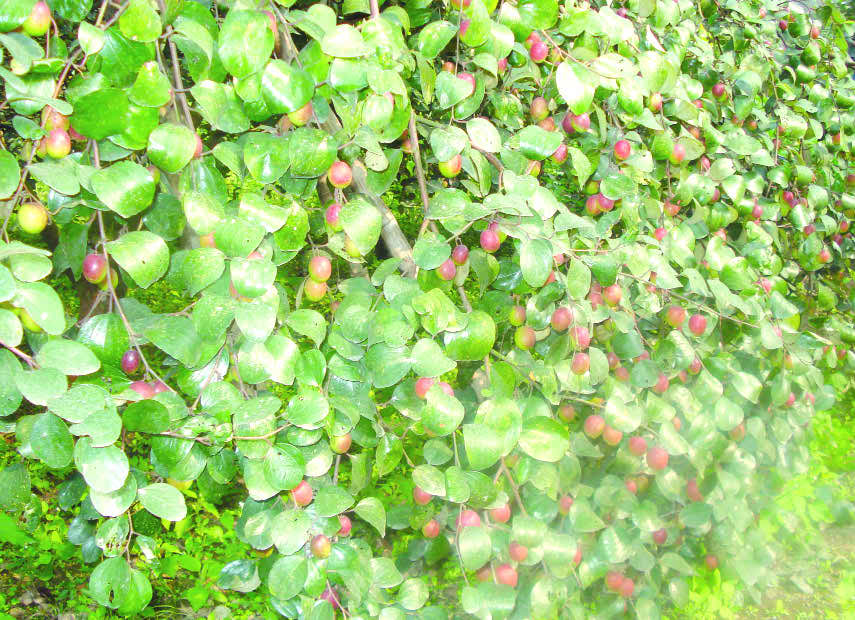 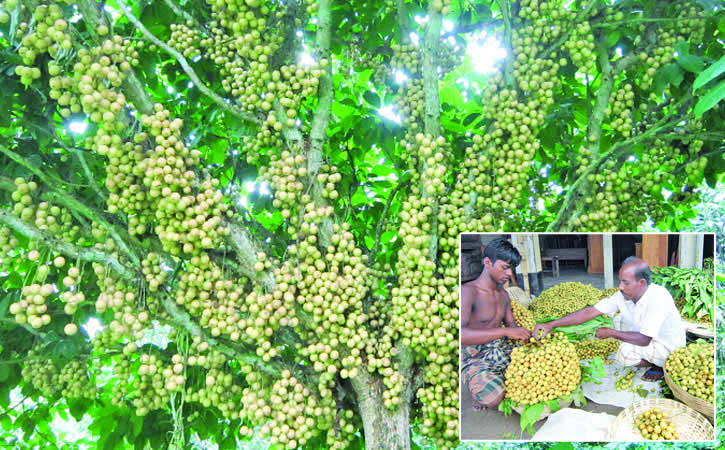 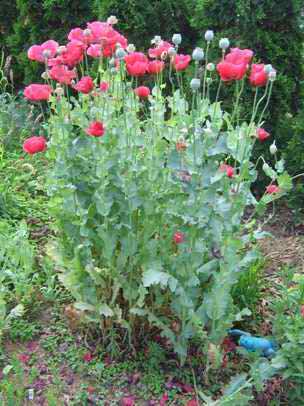 ফুল, ফল
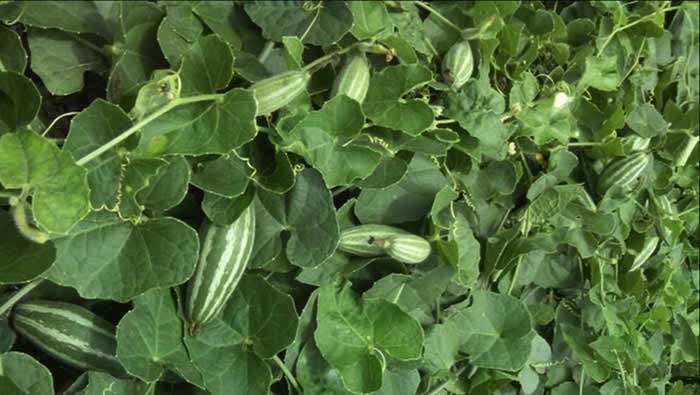 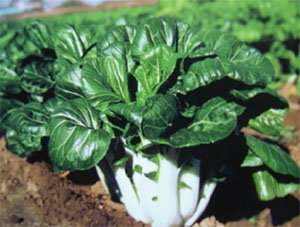 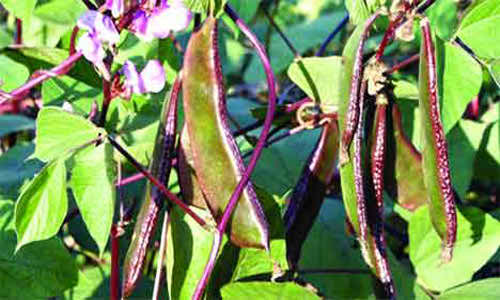 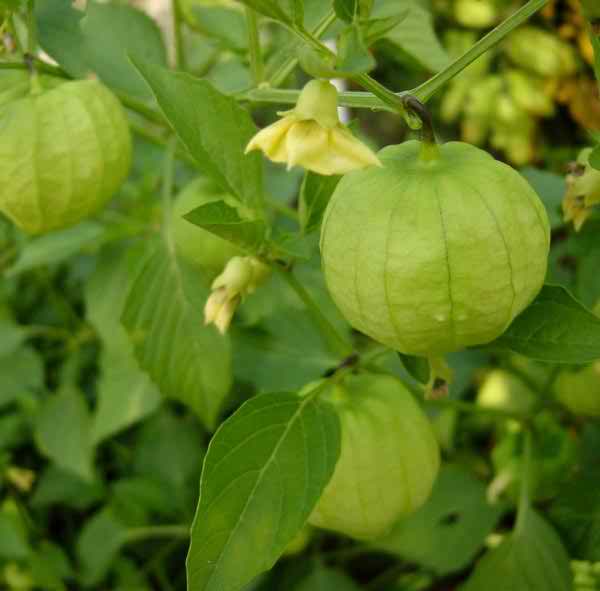 সবজি
[Speaker Notes: স্লাইড নং ১৬:  বিভিন্ন দেশ থেকে আনা নতুন নতুন উদ্ভিদ যেমনঃ ফুল,ফল, সবজি]
মূল্যায়ন
প্রশ্নঃ১
পঞ্চাশ বছর আগে বাংলাদেশে কত জাতের ধান জন্মাত?
সঠিক উত্তরের জন্য বৃত্তে ক্লিক করি
(ক) 100
(খ) 150
(গ) 200
(ঘ) 300
মাঠ ফসল-
      (i) গম
      (ii) শিমুল তুলা
      (iii)  পাট
নিচের কোনটি সঠিক?
প্রশ্নঃ২
সঠিক উত্তরের জন্য বৃত্তে ক্লিক করি
(খ) ii ও iii
(ক) i
(গ) I ও iii
(ঘ) I,ii  ও iii
[Speaker Notes: স্লাইড 18 :মুল্যায়ন]
বাড়ীর কাজ
আমাদের জাতীয় উৎপাদন ও অর্থনৈতিক সমৃদ্ধিতে পাটের অবদান ব্যাখ্যা কর?
[Speaker Notes: স্লাইড নং ১৯:]
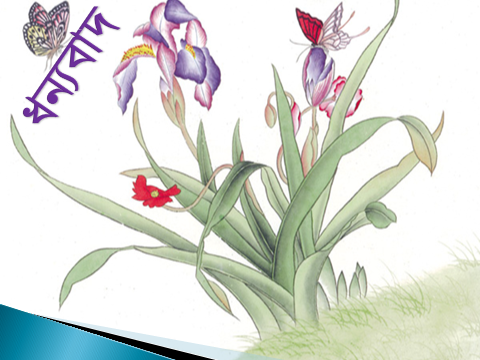 [Speaker Notes: স্লাইড নং ২০:]